Podporné opatrenia
Alena Mocná
ČO sú podporné opatrenia
Od 1.9.2023 je v platnosti nový systém podporných opatrení, ktorý poskytuje podporu vo výchove a vzdelávaní každému žiakovi s akýmikoľvek prekážkami.
Podporné opatrenia môžu mať dočasný alebo trvalý charakter.
Môžu odzrkadľovať zdravotný stav, životné či iné podmienky, v ktorých sa žiak nachádza.
Katalóg podporných opatrení bude zverejnený na webovej stránke školy v DOKUMENTOCH.
2
KTO DÁVA VYJADRENIE NA POSKYTNUTIE PODPORNÉHO OPATRENIA
Zariadenia poradenstva a prevencie v rámci odbornej činnosti
Učiteľ, špeciálny pedagóg, školský psychológ
PO ku ktorým sa nevyžaduje vyjadrenie riaditeľa
3
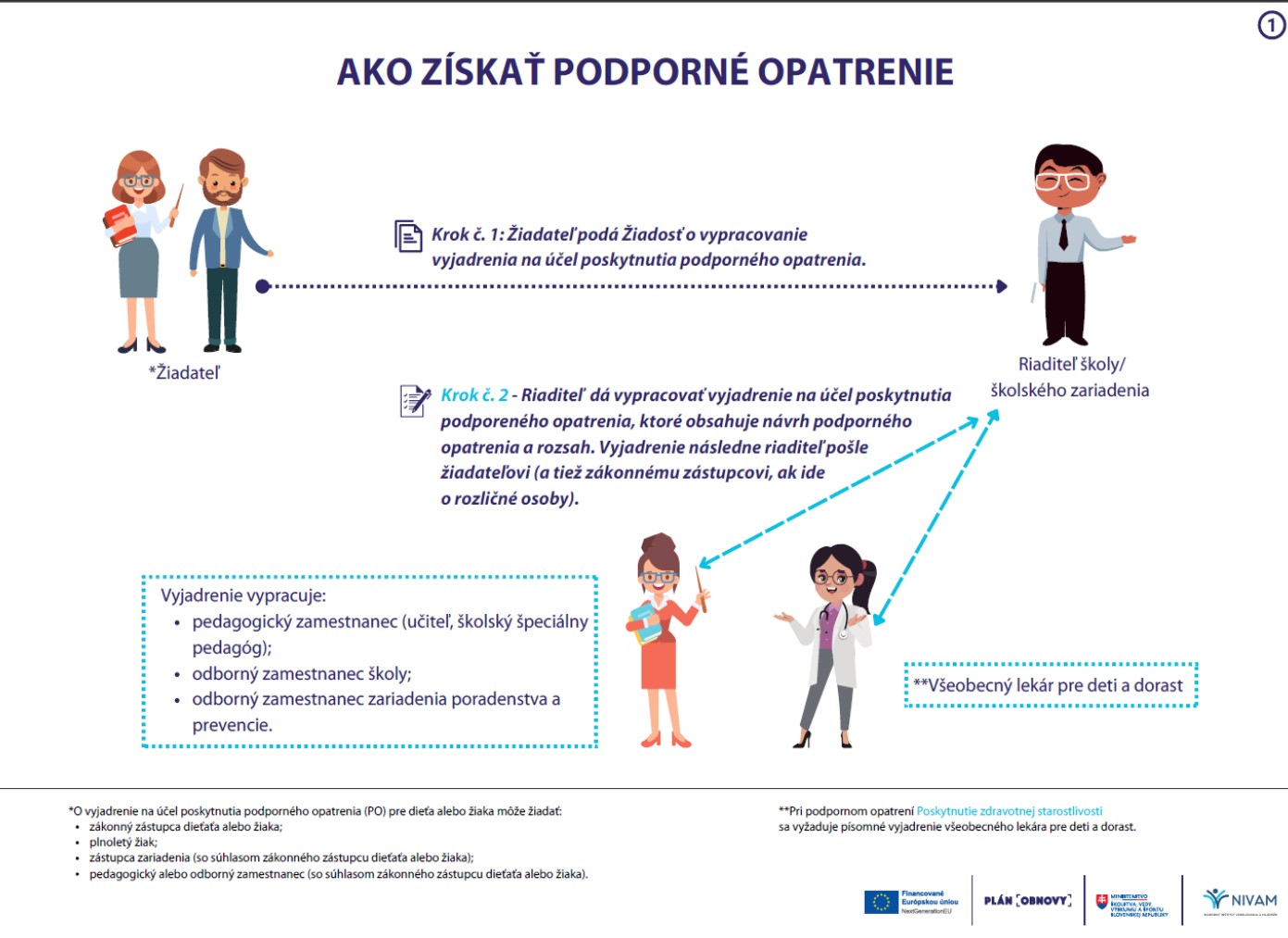 4
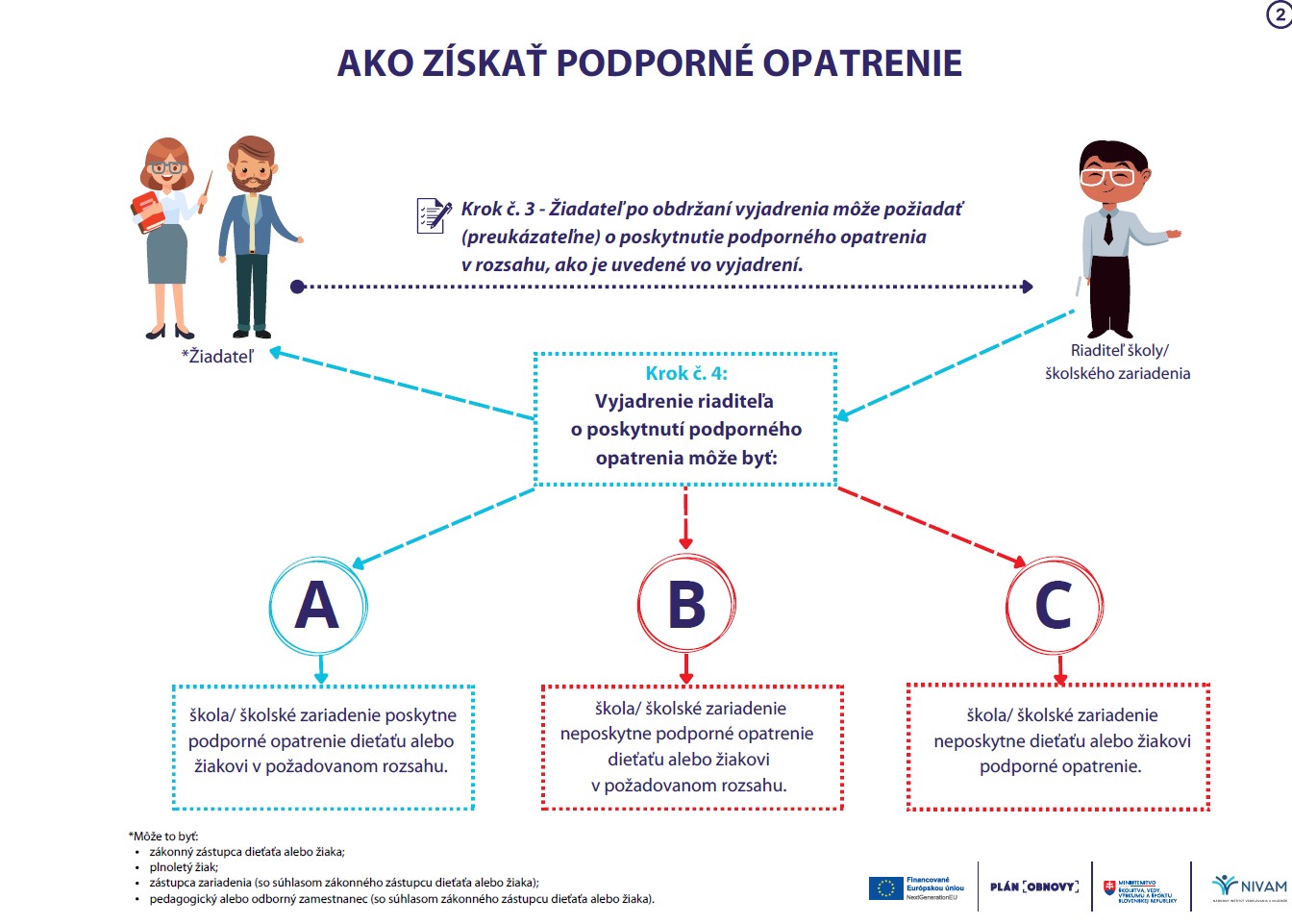 5
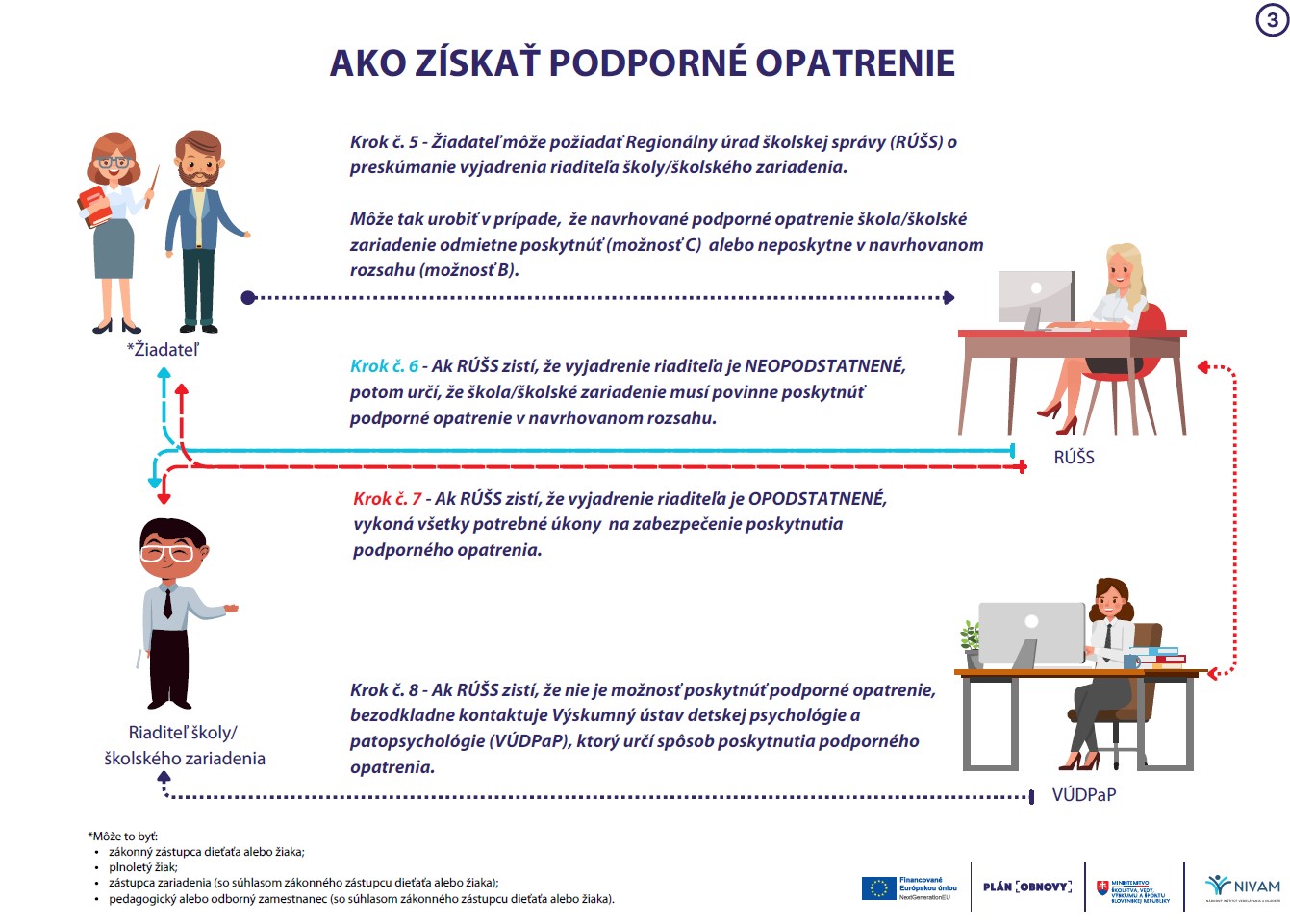 6
Ďakujem za Pozornosť
Príjemné rokovanie
7